Vai trò và trách nhiệm của  mục sư
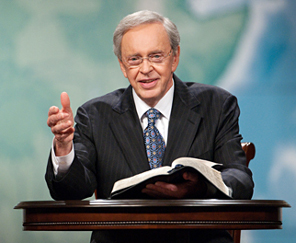 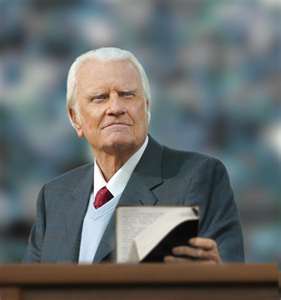 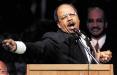 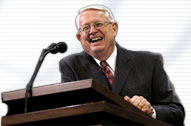 Tiến sĩ Scott Wooddell • Trường Kinh Thánh Singapore • BibleStudyDownloads.org
Vai trò và trách nhiệm của  mục sư
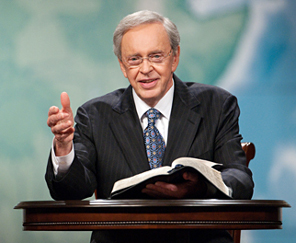 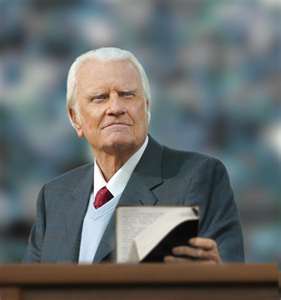 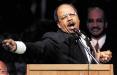 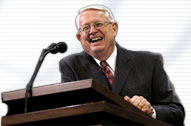 Sứ đồ Phao-lô đã chỉ dẫn Timôthê trong vai trò và trách nhiệm của Mục sư.
VAI TRÒ VÀ TRÁCH NHIỆM CỦA  MỤC SƯ
GIÁO VIÊN
(1 Ti-mô-thê 1:3, 4:1-11, 5:7, 6:3-30, 6:17-19, 6: 20-21)
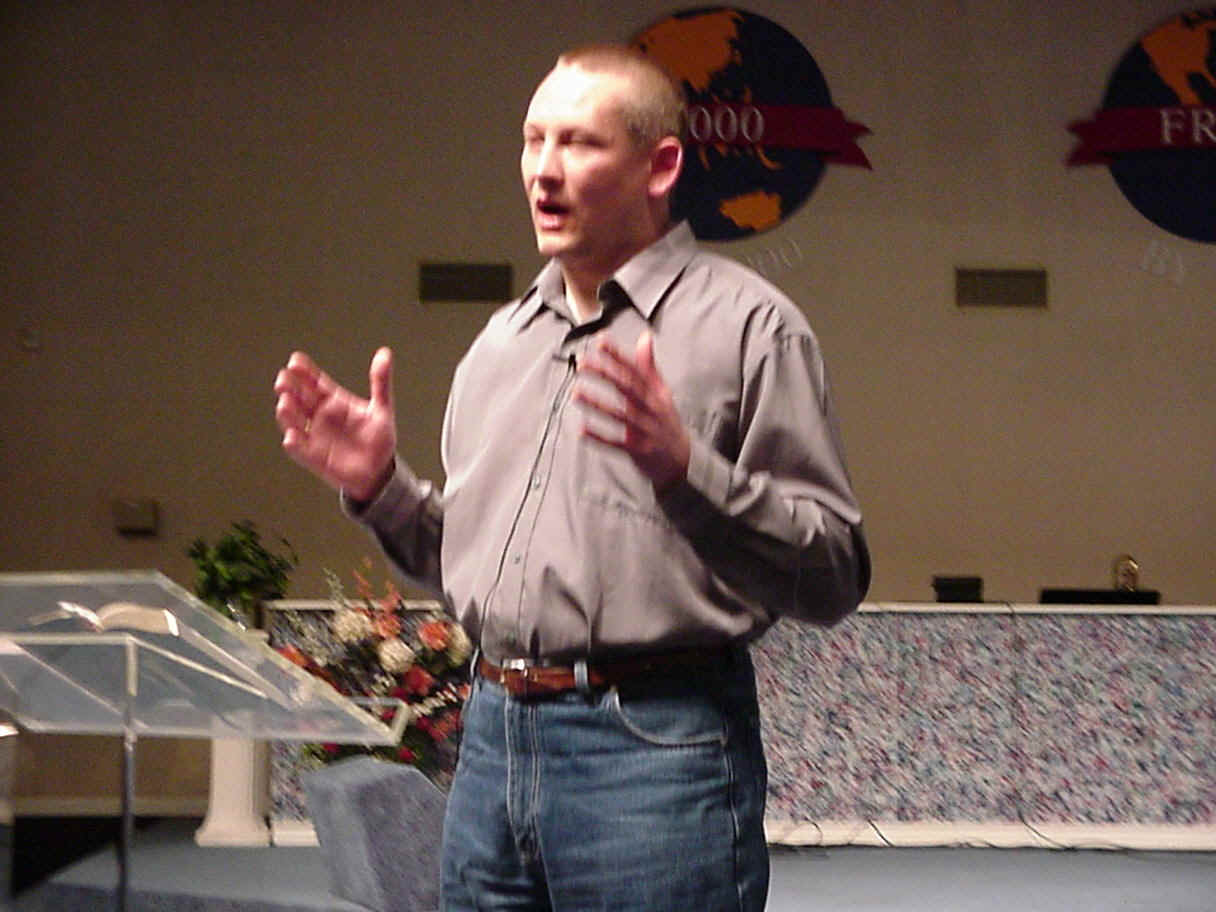 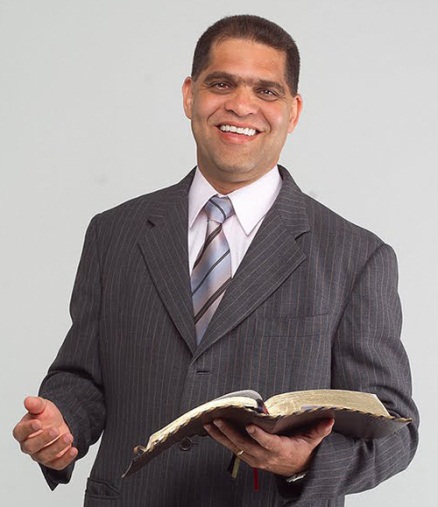 2.    MỤC SƯ(I Ti-mô-thê 2:1-8, 2:9-15)
Sứ đồ Phao-lô đã chỉ dẫn Timôthê trong vai trò và trách nhiệm của Mục sư.
VAI TRÒ VÀ TRÁCH NHIỆM CỦA  MỤC SƯ
3. LÃNH ĐẠO(1 Ti-mô-thê 3: 1-13, 5: 3-6, 6: 1-2)
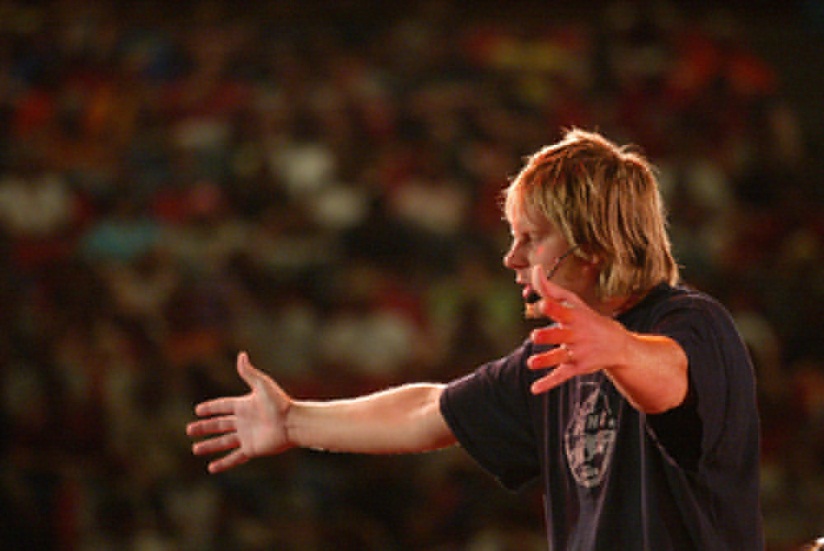 4. LÀM MẪU(I Ti-mô-thê 3: 1-7, Tít 1: 5-9)
Sứ đồ Phao-lô đã chỉ dẫn Timôthê trong vai trò và trách nhiệm của Mục sư.
Black
Tải Về Tài Liệu Nghiên Cứu Kinh Thánh
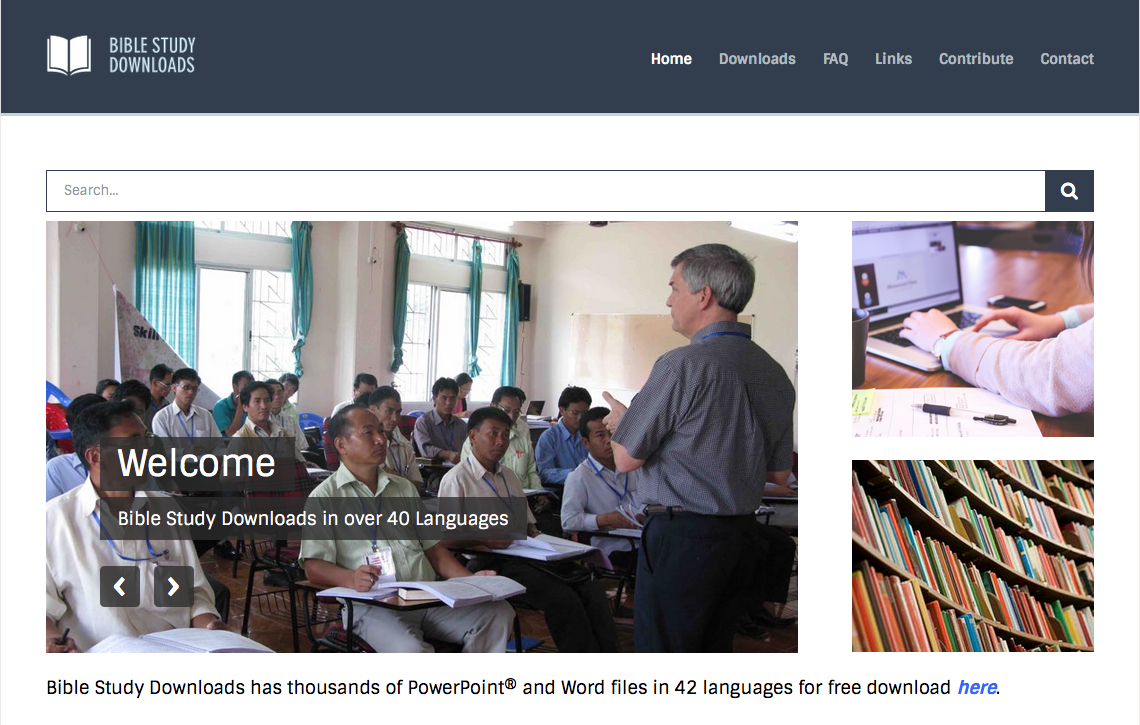 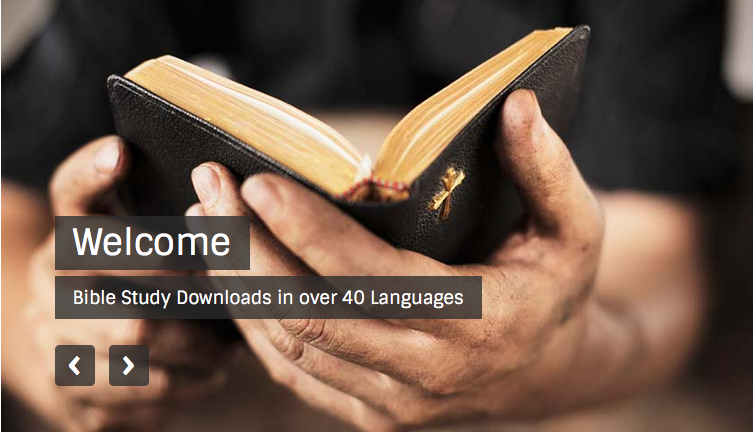 Hội thánh năng động—BibleStudyDownloads.org
[Speaker Notes: Church Dynamics (cd)]